সবাইকে শুভেচ্ছা
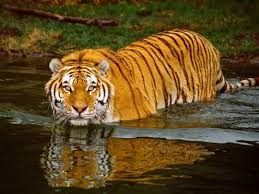 শিক্ষক পরিচিতি
সেলিনা আখতার 
সহকারী শিক্ষক
বেড়বাড়ী সরকারি
 প্রাথমিক বিদ্যালয়
সদর, ঝিনাইদহ।
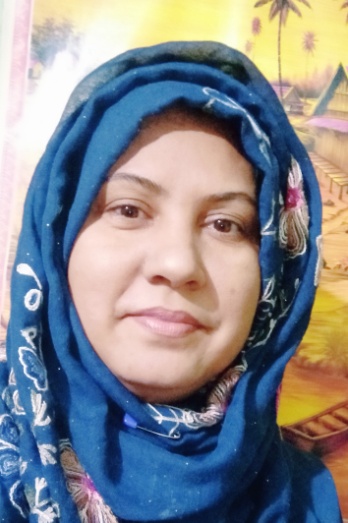 পাঠ পরচিতি
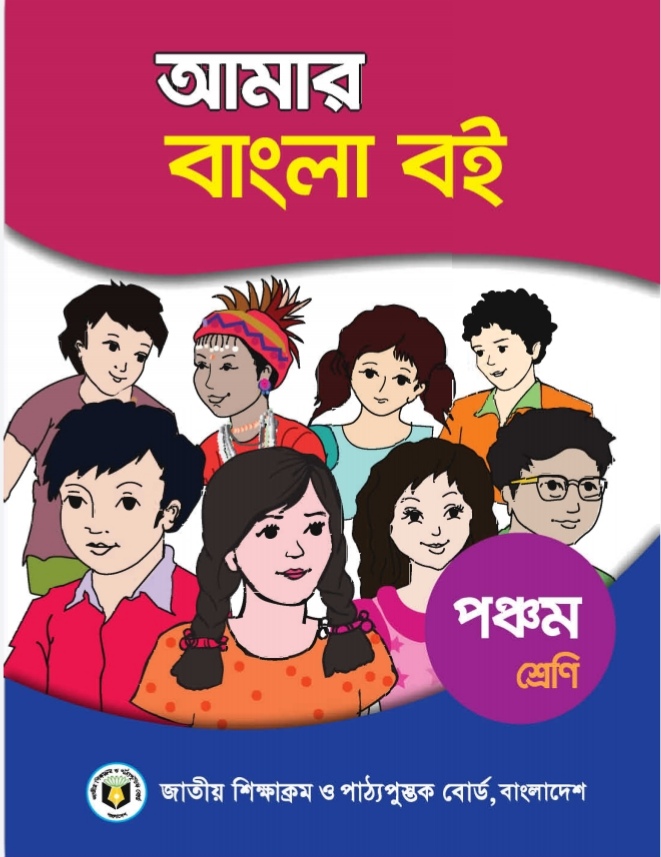 শ্রেণী   ৫ম
বিষয়  বাংলা 
পৃষ্ঠা   ১০
অধ্যায়  ৩
শিখন ফল
১.২.১উচ্চারিত পঠিত বাক্য ,কথা মনোযোগ সহকারে শুনবে।

১.১.১ যুক্তবর্ণ সহযোগে তৈরি শব্দ স্পষ্ট ও শুদ্ধভাবে বলতে পারবে।

১৩১ পাঠে  ব্যবহ্রত যুক্তব্যঞ্জন  সম্বলিত শব্দ শুদ্ধ উচ্চারনে পড়তে পারবে।

১৪১ যুক্তবর্ন ভেঙ্গে লিখতে পারবে।
এসো একটি ছবি দেখি
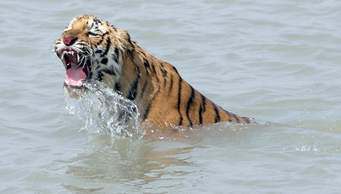 পাঠ শিরোনাম
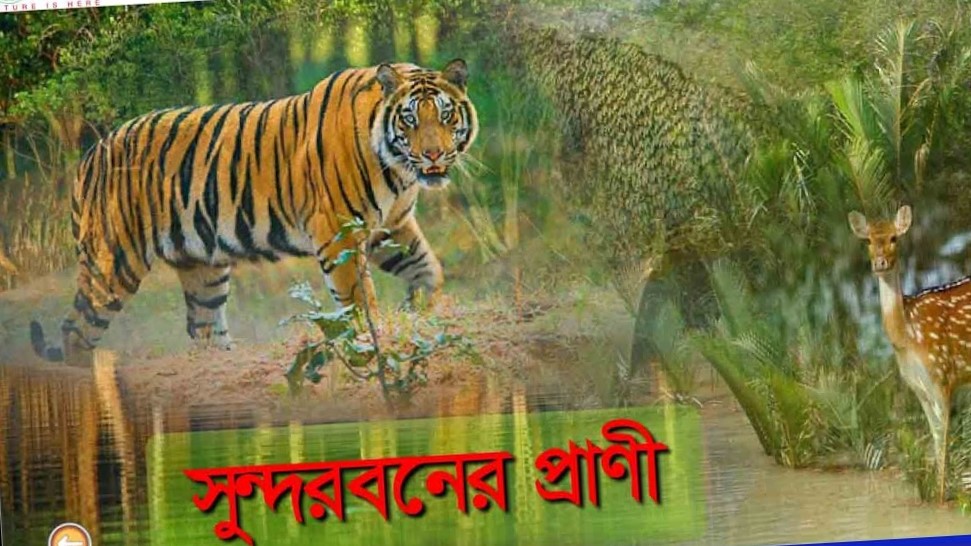 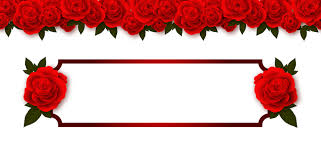 পৃষ্ঠা  ১০
সুন্দরবনের প্রানী
পাঠের অংশ
বাংলাদেশের দক্ষিনে রয়েছে প্রকৃতির অপার .......................................................................
হাতি দেখতে পাওয়া যায়।
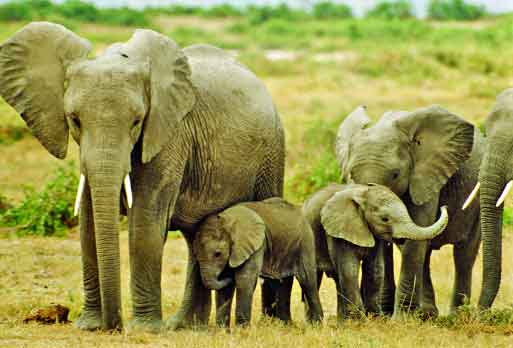 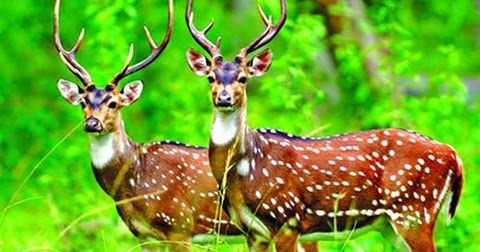 শিক্ষক        শিক্ষার্থীর শুদ্ধ উচ্চারণে 
পাঠ্যাংশটুকু পড়া
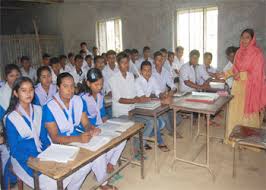 শব্দের অর্থ জেনে নিই
অপার      

সম্ভার

রয়েল
অসীম
দ্রব্যসামগ্রী
রাজকীয়
যুক্ত বর্ণ ভেঙে শব্দ গঠন
সম্ভার

দক্ষিণ

ক্যাঙ্গারু
ম
ভ
সম্ভব,অসম্ভব

শিক্ষক, ক্ষমা


ভঙ্গ,অঙ্গ
ষ
ক
গ
ঙ
দলীয় কাজ
সুন্দরবনে পাওয়া যায় এরকম চারটি প্রাণীর নাম লেখো।
মূল্যায়ন
অপার   সম্ভার   রয়েল অমূল্য
অপার
সম্ভার
রয়েল
বাংলাদেশ --------সৌন্দর্যে  ভরপুর।

প্রকৃতির অপার---------সমুদ্রের নিচে রয়েছে।

বাংলাদেশের নামের সাথে জড়িয়ে আছে---------বেঙ্গল টাইগার।
বাড়ির কাজ
সুন্দরবন সম্পর্কে পাচটি বাক্যে লেখো।
ধন্যবাদ
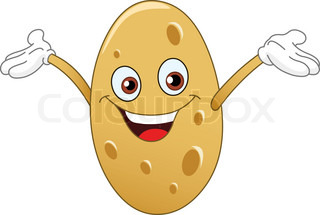